CRIC Steering Committee
Data Monitoring and Safety Committee
The ICUs at Rigshospitalet, Aalborg and Zealand University Hospital, Copenhagen Trial Unit
Dept. of Biostatistics, UCPH, VIVE
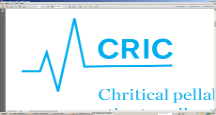 Centre for Research in Intensive Care (CRIC)
Scandinavian Critical Care Trial Group (SCCTG)
Good Clinical Practice (GCP) unit
Danish Medicines Agency
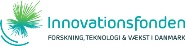 Regional Ethics Committees
Anders Perner, Sponsor, Dept. of Intensive Care, Rigshospitalet

Tine Meyhoff, Coordinating Investigator, Dept. of Intensive Care

Peter Hjortrup, Dept. of Intensive Care, Rigshospitalet

Morten Hylander Møller, Dept. of Intensive Care, Rigshospitalet

Maj-Brit Nørregaard Kjær, Trial manager, CRIC

Theis Lange, Statistician, Dept. of Biostatistics, University of Copenhagen

Jørn Wetterslev, Trialist, Copenhagen Trial Unit
CLASSIC trial
Management Committee
CLASSIC trial 
National Investigators
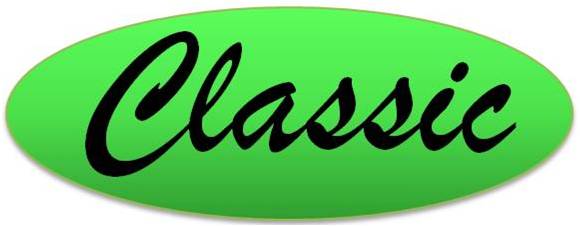 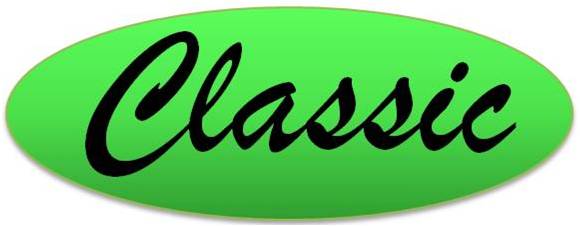 UK
Marlies Ostermann
Denmark
Anders Perner
Finland
Ville Pettilä
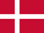 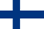 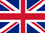 Norway
Jon-Henrik Laake
Netherlands
Iwan van der Horst
Sweden
Maria Cronhjort
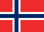 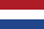 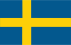 Swiss
Stephan Jakob
France
Michael Darmon
Czech
Marek Nalos
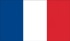 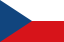 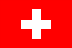 Spain
Richard Ferrer
Italy
Maurizio Cecconi
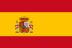 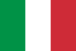